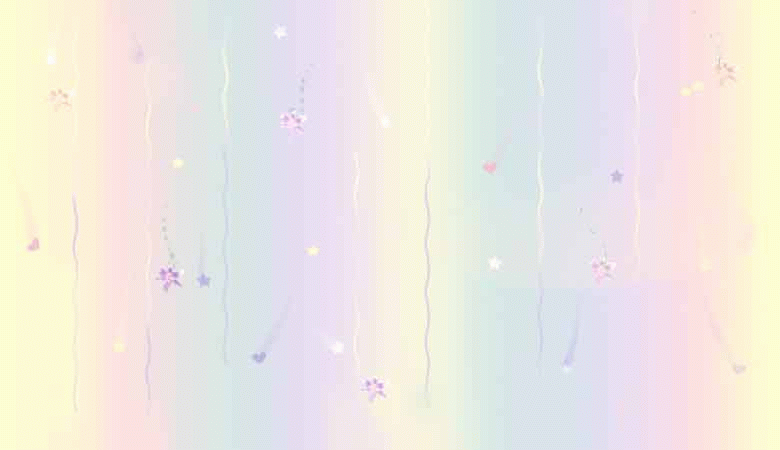 Урок русского языка
Что одному не под силу,
то легко коллективу.
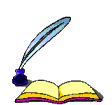 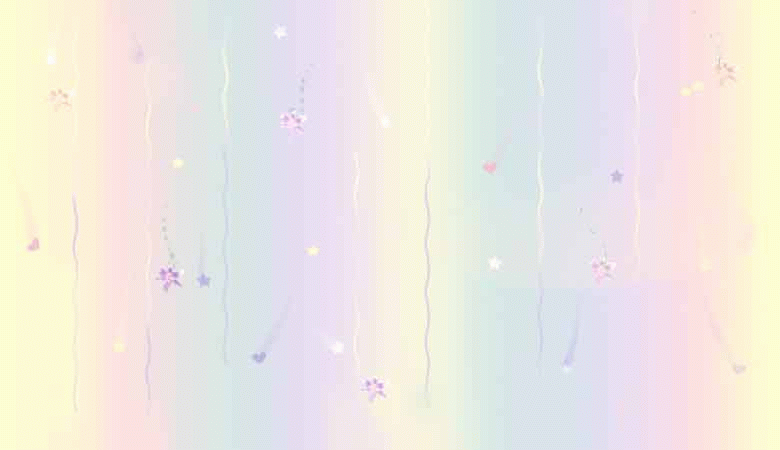 Прозвенел звонок весёлый. 
Мы начать урок готовы.      
Готовы слушать, рассуждать   и  друг другу помогать.
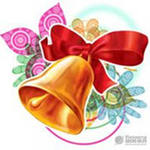 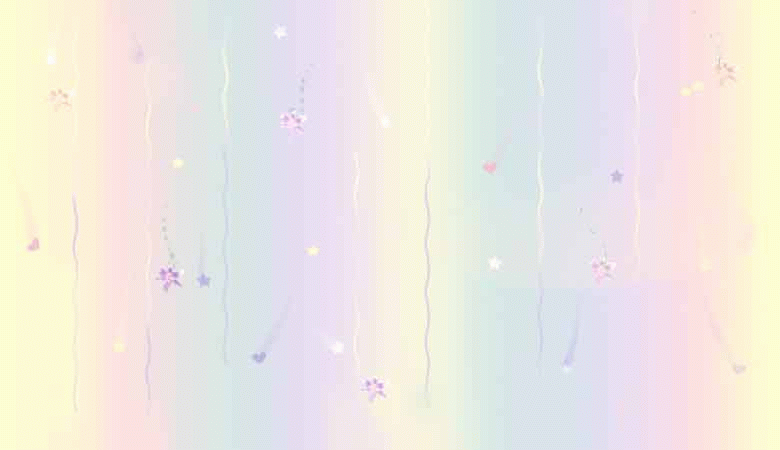 Глагол
1.Часть речи.
2.Что делать? Что сделать?
3.Действие предмета.
4.Сказуемое.
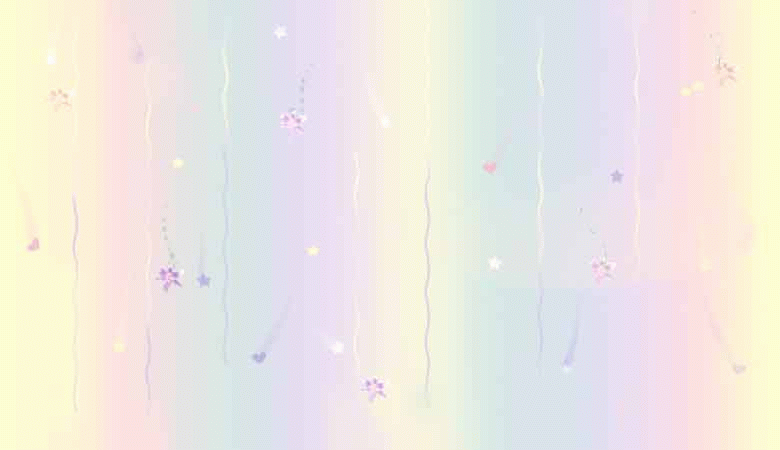 Проверка
начать – ???
слушать –???
рассуждать –??? 
помогать -  ???
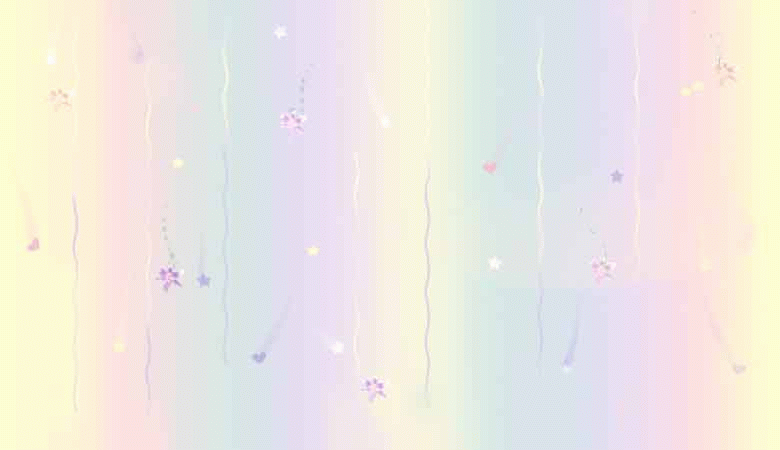 Тема урока
Неопределённая форма глагола

Учиться определять глаголы в неопределённой форме.
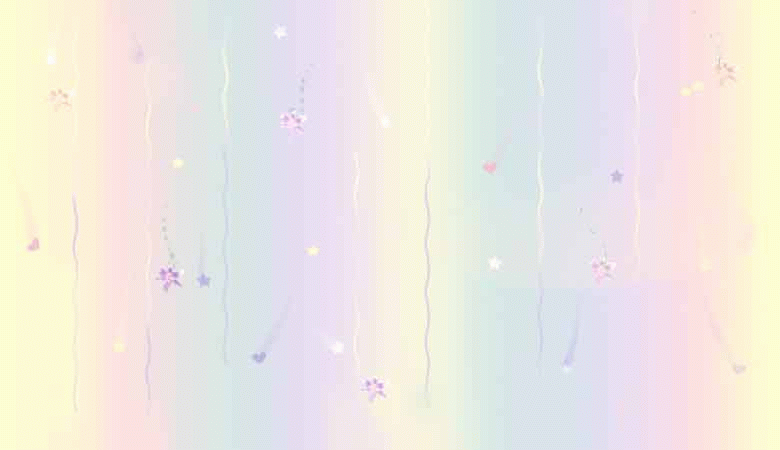 Неопределенная форма глагола
Что сделать?
Что делать?
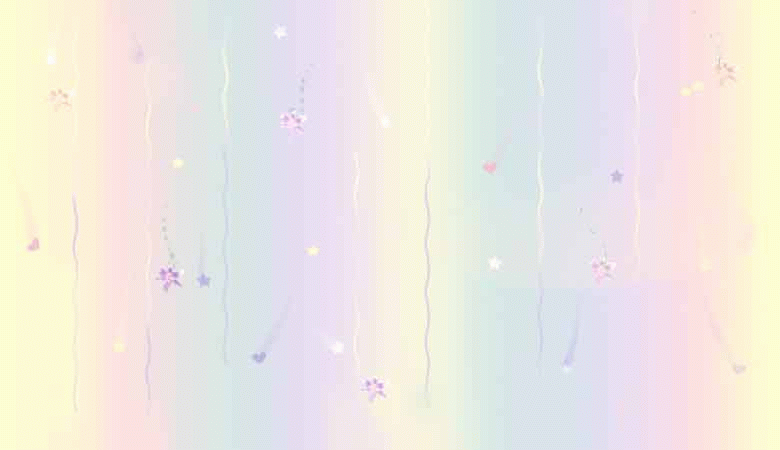 1 вариант
(Что делать?)
Шить
прыгать
кричать
верить
учить
прилетать
2 вариант
(Что сделать?)
Прыгнуть
сшить
крикнуть
поверить
выучить
прилететь
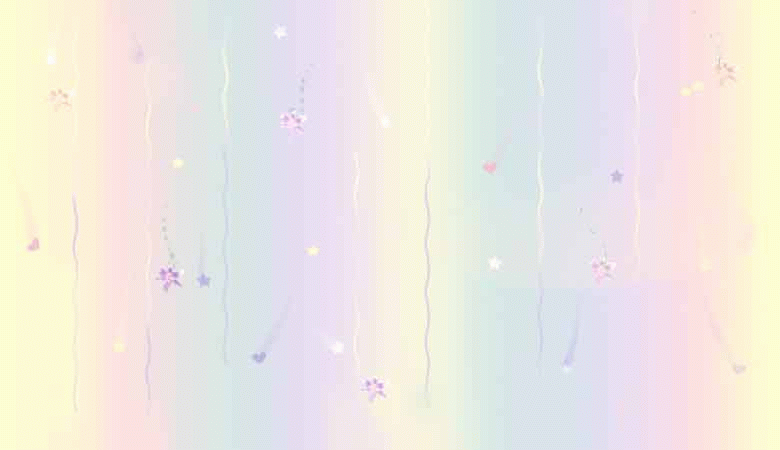 Оцени свою работу на уроке
Если было интересно, легко на уроке,
во всем разобрались
Если иногда были трудности, сомнения, 
не совсем понравилась работа
Если не разобрались в теме,
 было не очень интересно
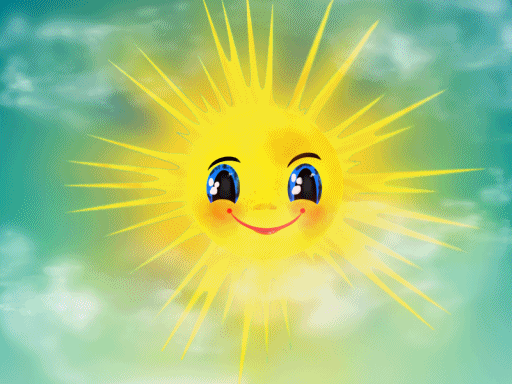 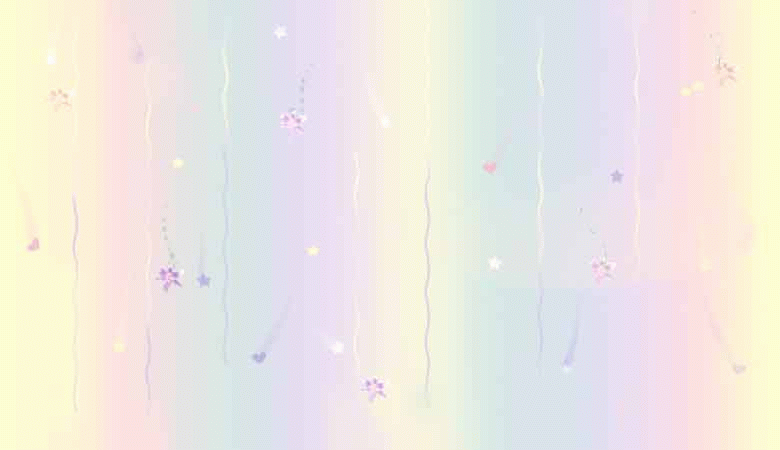 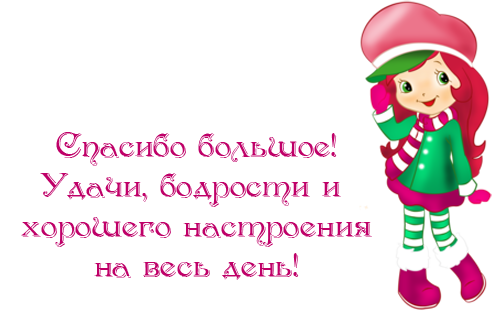